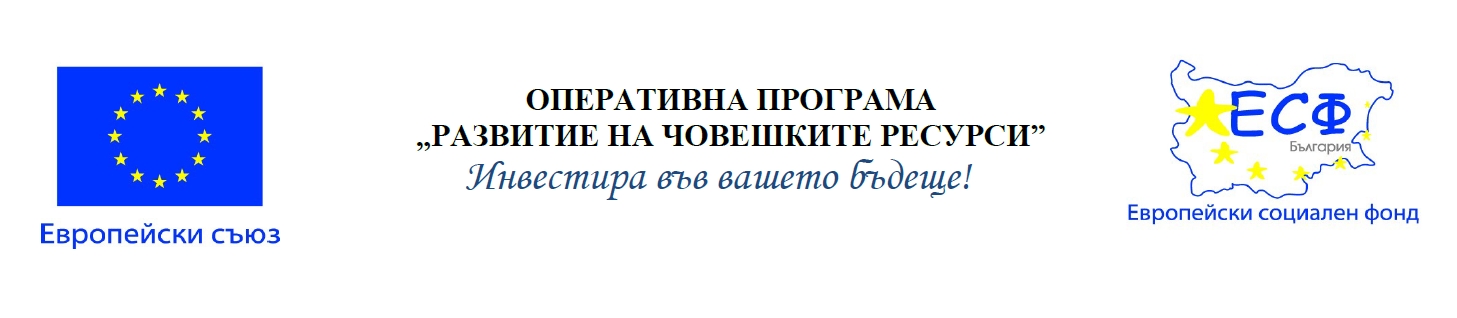 Мрежа е!
Въведение в компютърните мрежи
Договор BG051PO001-4.3.04-0018
Разработване на програми за електронни форми на дистанционно обучение във Факултет по математика и информатика
Модул 11
11.1 Създай и развивай
11.2 Защита на мрежата
11.3 Основна производителност на мрежата
11.4 Мениджмънт на IOS конфигурационни файлове
11.5 Интегрирани маршрутизиращи услуги
11.6 Обобщение
[Speaker Notes: Chapter 11]
Модул 11: Цели
Да идентифицираме протоколите и устройствата, използвани в малките мрежи.
Да разгледаме как една малка мрежа може да се използва и да се надгради до по-голяма.
Да обясним нуждата от базови мерки за защита на мрежовите устройства.
Да определим уязвимостите в сигурността и как да ги намалим.
Модул 11: Цели (продължение)
Да използваме резултата от командите ping и tracert за да определим относителната производителност на мрежата.
Да използваме базови show команди за да определим състоянието на мрежовите интерфейси.
 Да разгледаме файловите системи на маршрутизаторите и комутаторите.
Да приложим командите необходими за запазване и възстановяване на конфигурационните файлове.
Устройства в малка мрежаТопология в малка мрежа
Типична топология в малка мрежа
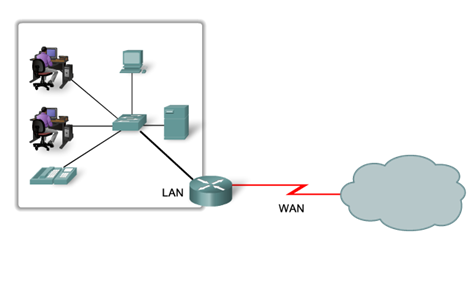 [Speaker Notes: 11.1 Devices in a small network
11.1.1 Small Network Topologies]
Устройства в малка мрежаАдресиране в малка мрежа
IP адресната схема трябва да бъде планирана, документирана и поддържана, на базата на устройствата, които получават достъп.
Примери за устройства, част от дизайна на IP адресната схема:
Крайни устройства за потребителите
Сървъри и периферни устройства
Устройства, достижими от Интернет
Междинни устройства
Планирените IP схеми помагат на администратора:
 Проследяване на устройствата и отстраняване на проблеми
 Контролиране на достъпа до ресурсите
[Speaker Notes: 11.1.1.3 Addressing for a Small Network]
Устройства в малка мрежаРезервираност в малка мрежа
Резервираността помага да са елиминира единствена точка не грешка
Подобрява надеждността на мрежата.
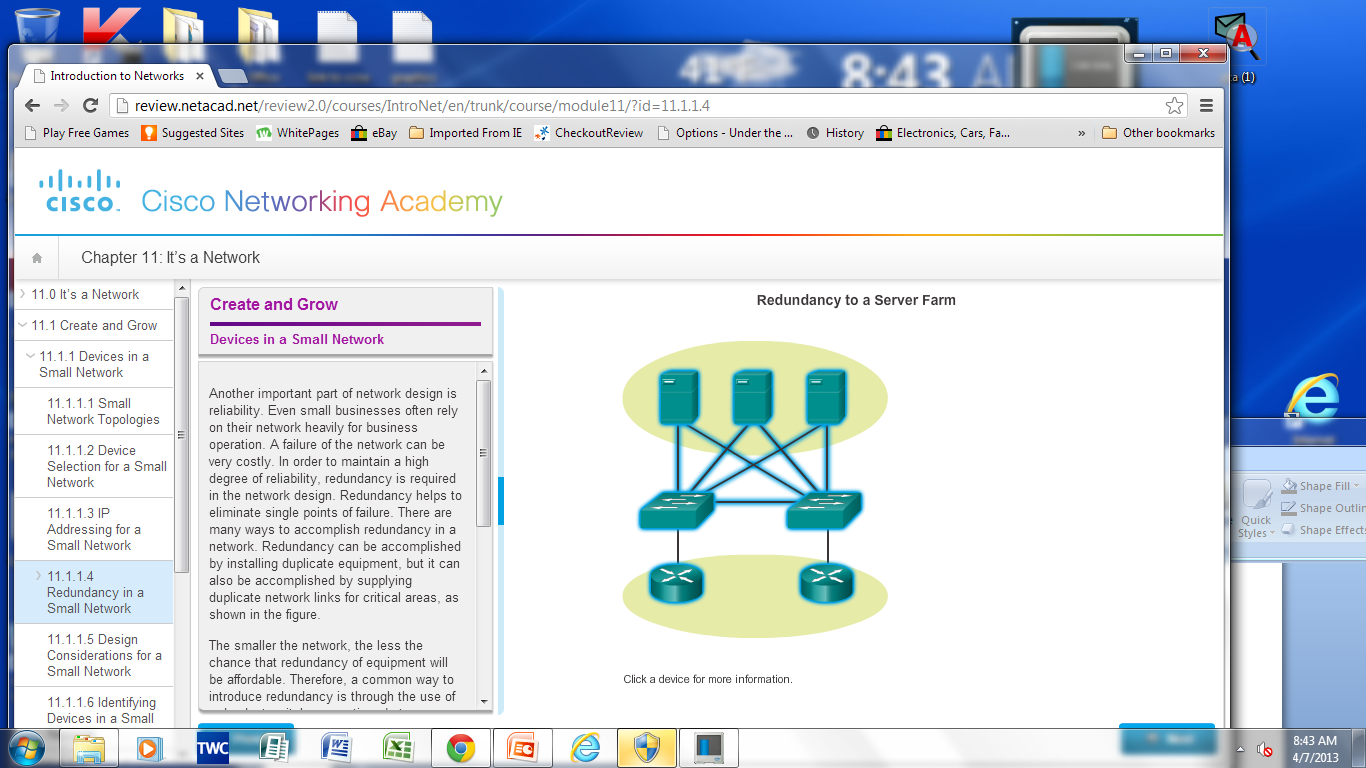 [Speaker Notes: 11.1.1.4 Redundancy in a Small Network]
Устройства в малка мрежаСъображения при дизайна на малка мрежа
Следните неща трябва да бъдат взети под внимание:
Подсигурени файлови и пощенски сървъри на централно място.
Защита на локациите чрез логически и физически мерки
Резервираност на сървърните ферми.
Резервирани пътища до сървърите.
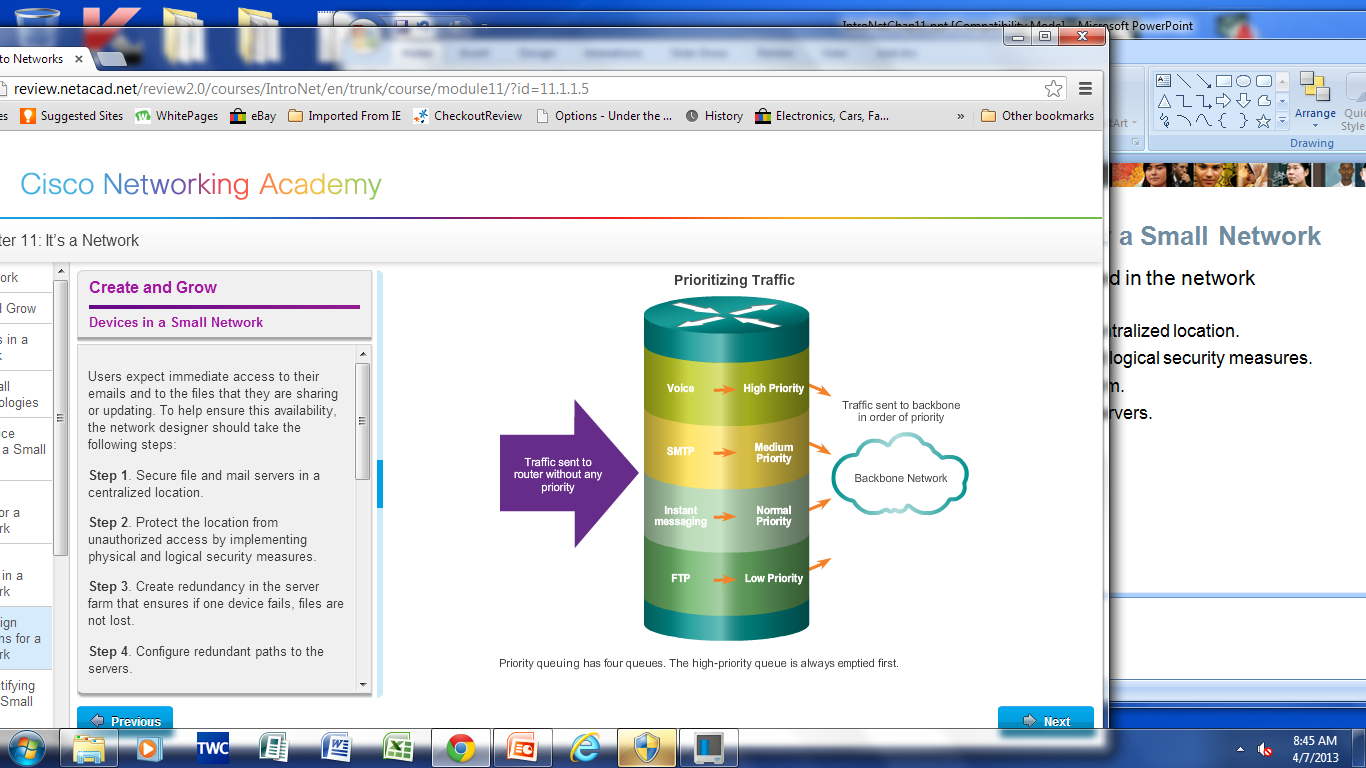 [Speaker Notes: 11.1.1.5 Design Considerations for a Small Network]
Протоколи в малка мрежаПопулярни приложения в малка мрежа
Network-Aware Applications – програми използвани за комуникация през мрежата. 
Application Layer Services -  програми, взаимодействащи си с мрежата и приготвящи данните за трансфер.
[Speaker Notes: 11.1.2 Protocols in a Small Network
11.1.2.1 Common Applications in a Small Network]
Протоколи в малка мрежаПопулярни протоколи в малка мрежа
Мрежовите протоколи дефинират:
Процеси в двата края на комуникационната сесия
Типове съобщения
Синтаксис на съобщенията
Значението на информационните полета
Как се изпращат съобщенията и какви отговори се чакат
Взаимодействие със следващия слой
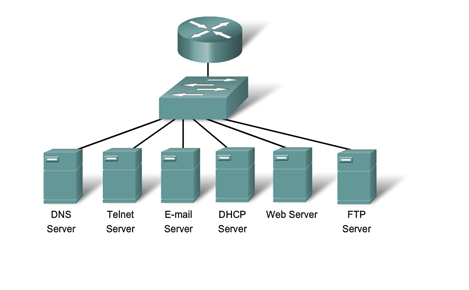 [Speaker Notes: 11 .1.2.2 Common Protocols in a Small Network]
Протоколи в малка мрежаReal-Time приложения в малка мрежа
Infrastructure – трябва да бъде оценена възможността и да поддържа желаните real-time приложения.
VoIP може да се имплементира в организации, които все още ползват стандартни телефони
IP telephony -  самият телефон пренася глас през IP мрежа
Real-time Video Protocols   - Използват Realtime Transport Protocol (RTP) и Real-Time Transport Control Protocol (RTCP)
[Speaker Notes: 11.1.2.3 Real-Time Applications for a Small Network]
Разрастване към по-големи мрежиРазрастване на малка мрежа
Важни съображения при разрастване на мрежата:
Документация – физическа и логическа топология
Инвентар на устройствата – списък на устройствата, които използват или съставят мрежата
Бюджет – разбит по точки
Анализ на трафика – протоколи, приложения и услуги както и техните специфични нужди трябва да бъдат документирани
[Speaker Notes: 11.1.3 Growing to Larger Networks
11.1.3.1 Scaling a Small Network]
Разрастване към по-големи мрежиПротоколен анализ на малка мрежа
Information gathered by protocol analysis can be used to  make decisions on how to manage traffic more efficiently.
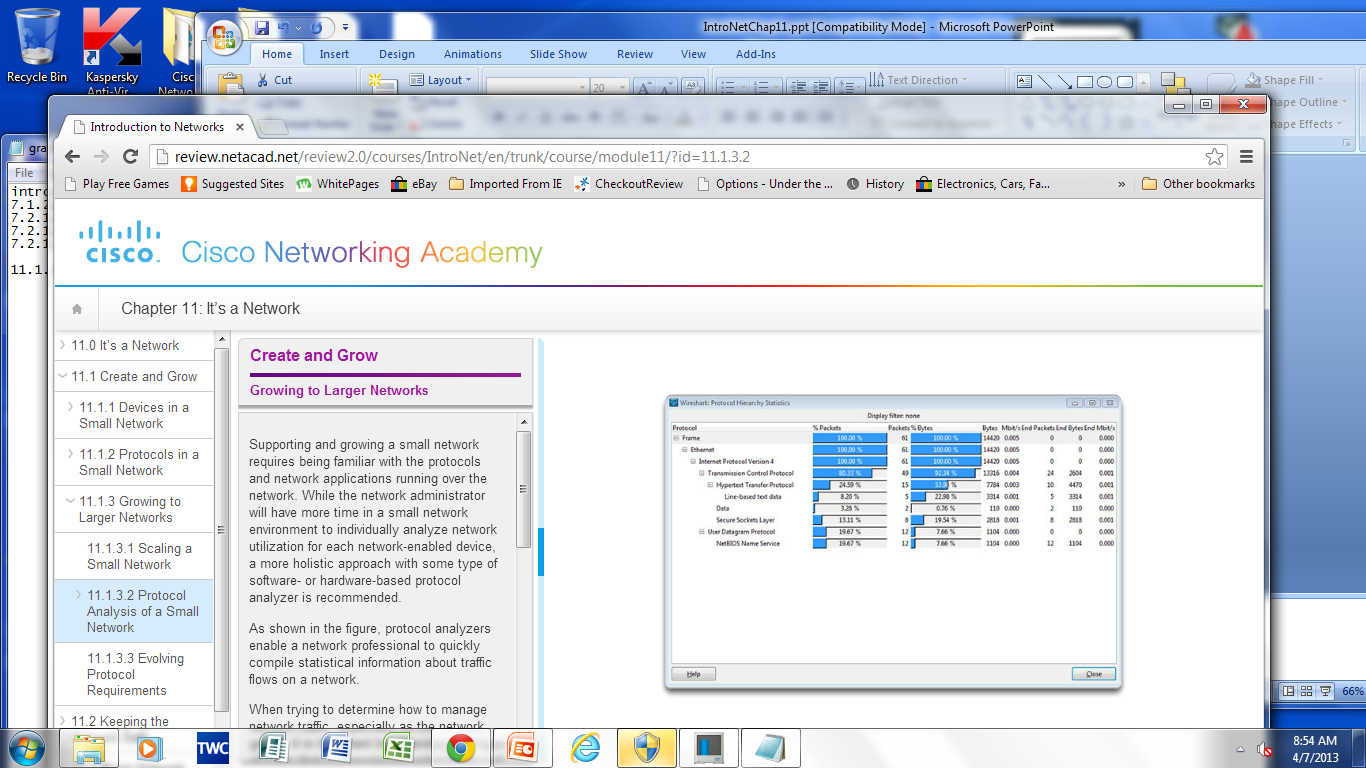 [Speaker Notes: 11.1.3.2 Protocol Analysis of a Small Network]
Разрастване към по-големи мрежиЕволюиращи изисквания на протоколите
Network administrator can obtain IT “snapshots” of employee application utilization.
 Snapshots track network utilization and traffic flow requirements.
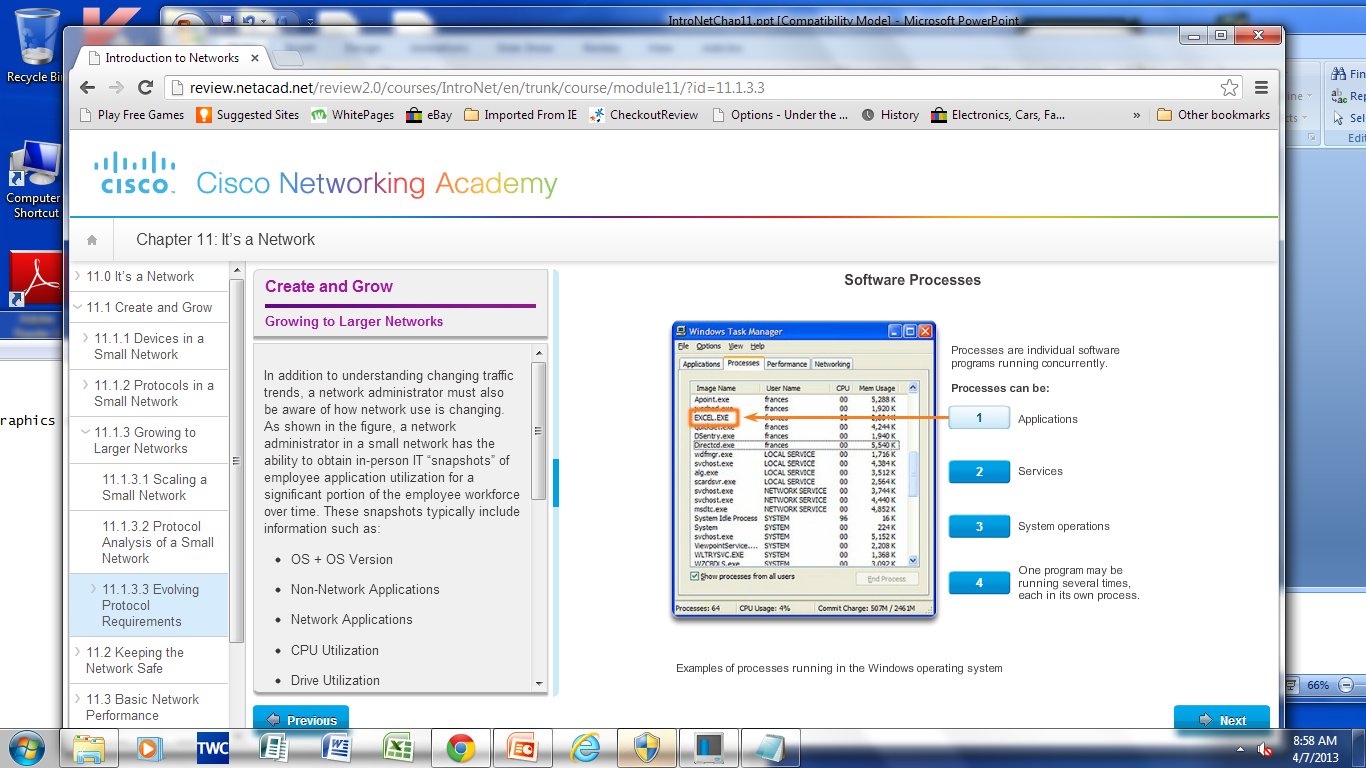 Snapshots help inform network modifications needed.
[Speaker Notes: 11.1.3.3 Evolving Protocol Requirements]
Защитни мерки за мрежови устройстваЗаплахи за мрежовата сигурност
Категории заплахи за мрежовата сигурност
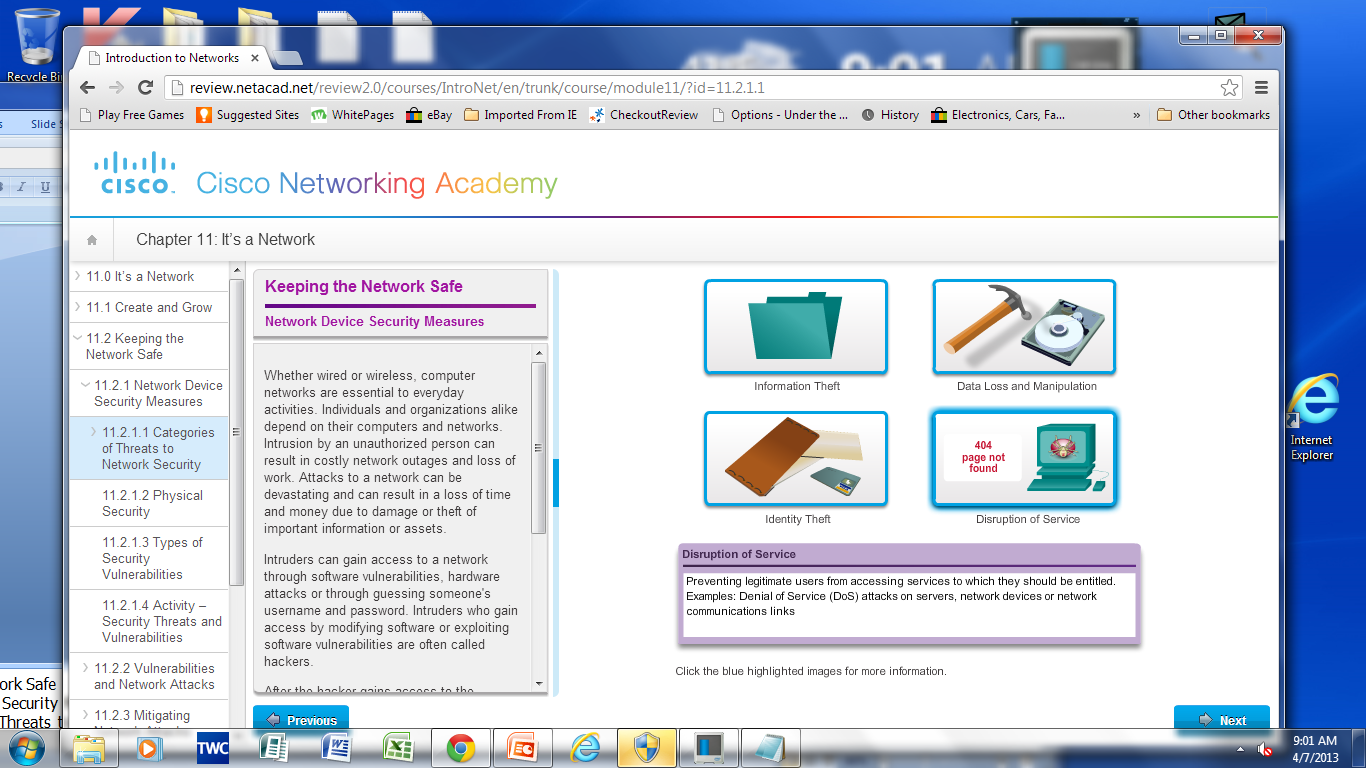 [Speaker Notes: 11.2 Keeping the Network Safe
11.2.1 Network Device Security Measures
11.2.1.1 Categories of Threats to Network Security]
Защитни мерки за мрежови устройстваФизическа сигурност
Four classes of physical threats are:
Hardware threats - physical damage to servers, routers, switches, cabling plant, and workstations.
Environmental threats - temperature extremes (too hot or too cold) or humidity extremes (too wet or too dry)
Electrical threats - voltage spikes, insufficient supply voltage (brownouts), unconditioned power (noise), and total power loss
Maintenance threats - poor handling of key electrical components (electrostatic discharge), lack of critical spare parts, poor cabling, and poor labeling
[Speaker Notes: 11.2.1.2 Physical Security]
Защитни мерки за мрежови устройстваТипове уязвимости в сигурността
Технологични
Конфигурационни
В политиката за сигурност
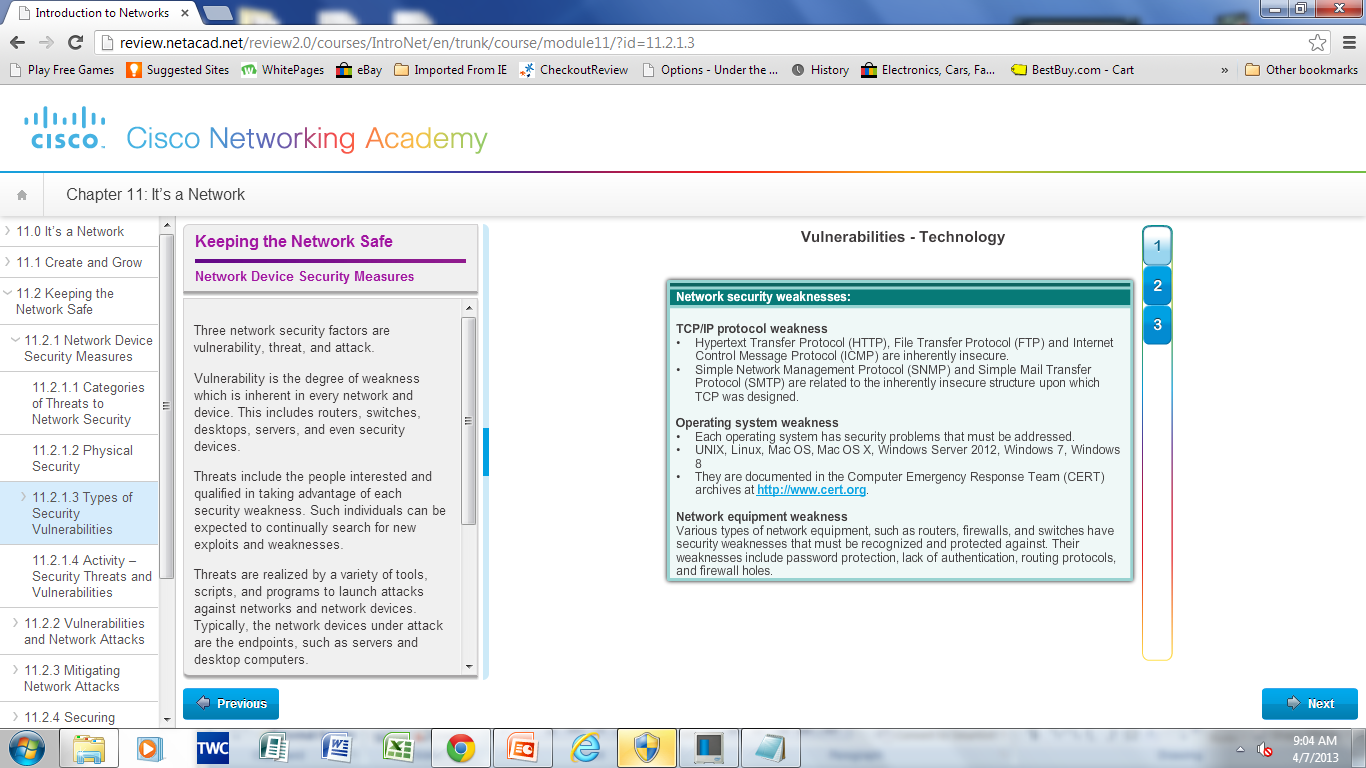 [Speaker Notes: 11.2.1.3 Types of Security Vulnerabilities]
Уязвимости и мрежови атакиViruses, Worms и Trojan Horses
A virus  -  malicious software that is attached to another program to execute a particular unwanted function on a workstation.
A Trojan horse - the entire application was written to look like something else, when in fact it is an attack tool.
Worms - self-contained programs that attack a system and try to exploit a specific vulnerability in the target. The worm copies its program from the attacking host to the newly exploited system to begin the cycle again.
[Speaker Notes: 11.2.2 Vulnerabilities and Network Attacks
11.2.2.1 Viruses, Worms and Trojan Horses]
Уязвимости и мрежови атакиReconnaissance Attacks
[Speaker Notes: 11.2.2.2 Reconnaissance, Access and DoS Attacks]
Уязвимости и мрежови атакиАтаки за достъп
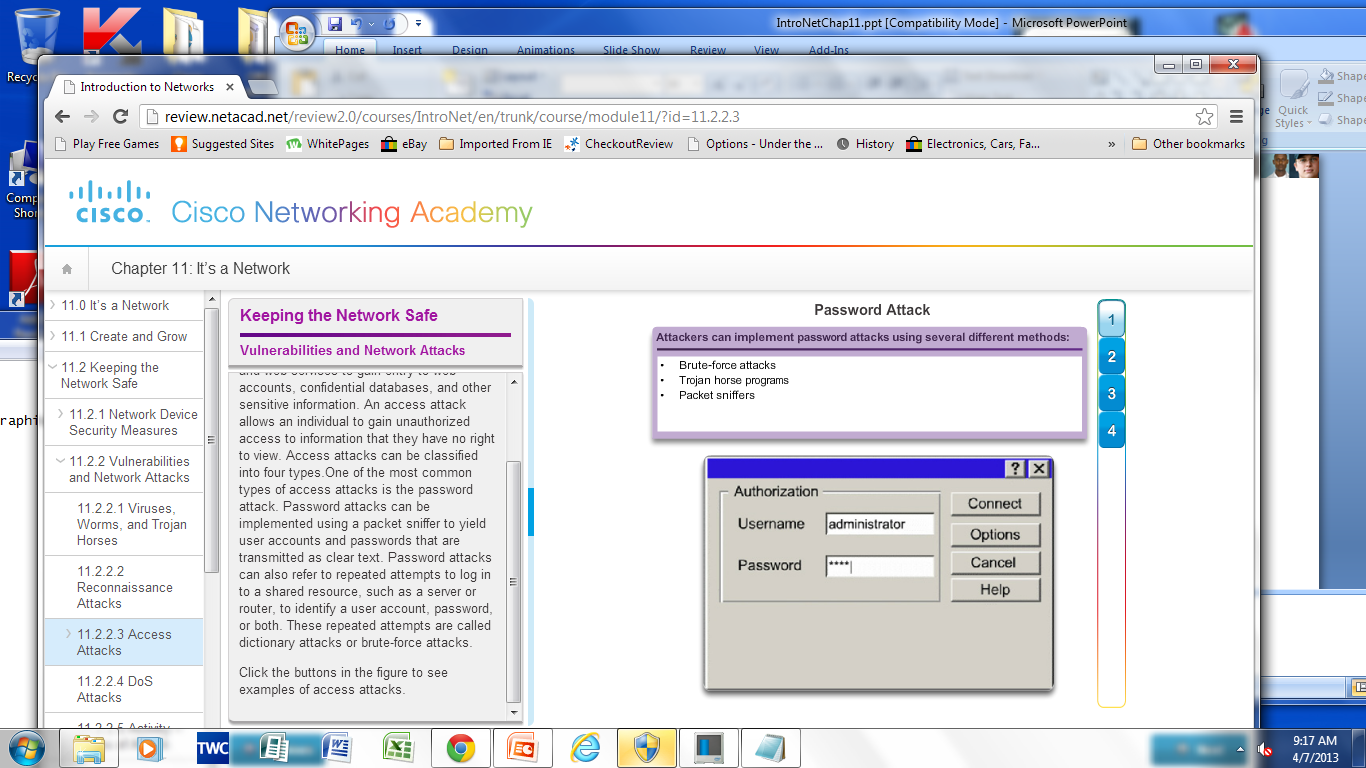 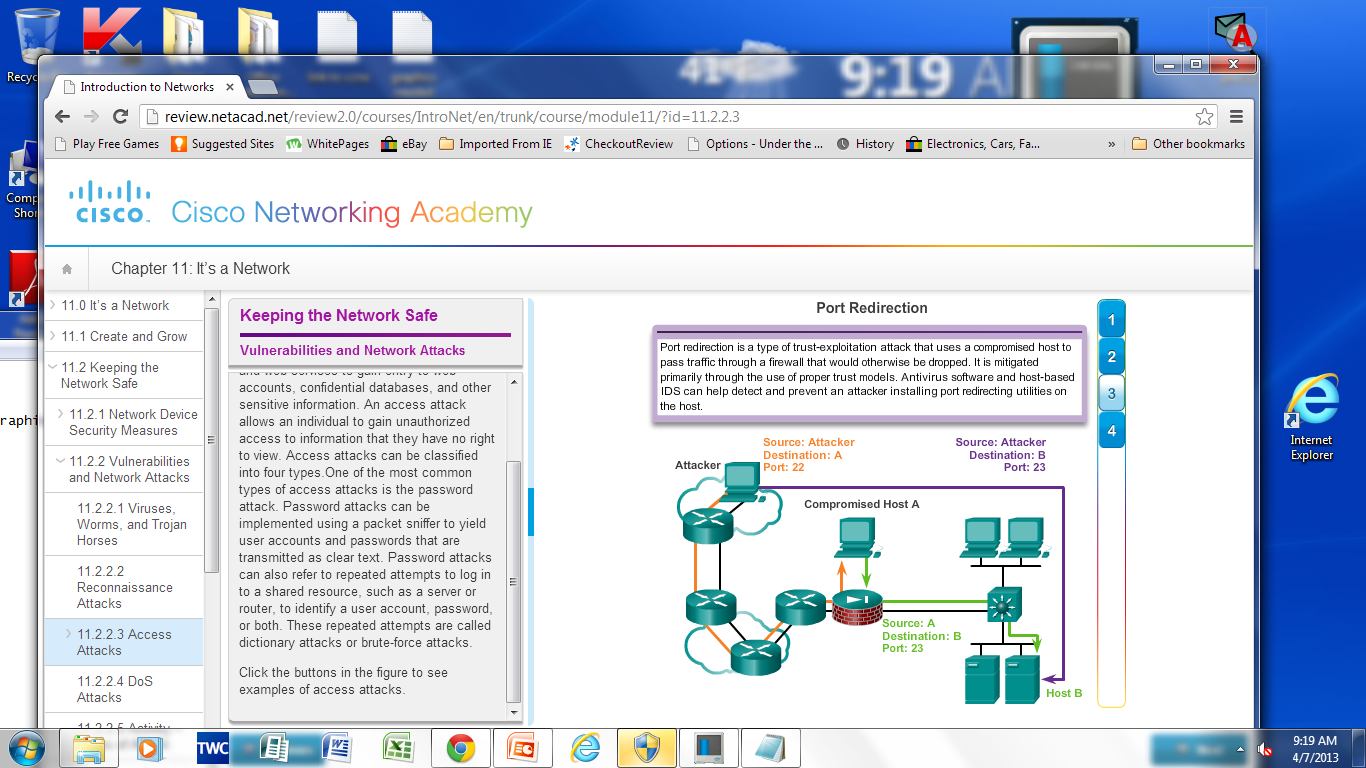 [Speaker Notes: 11.2.2.3 Access Attacks]
Уязвимости и мрежови атакиDenial of Service Attacks (DoS)
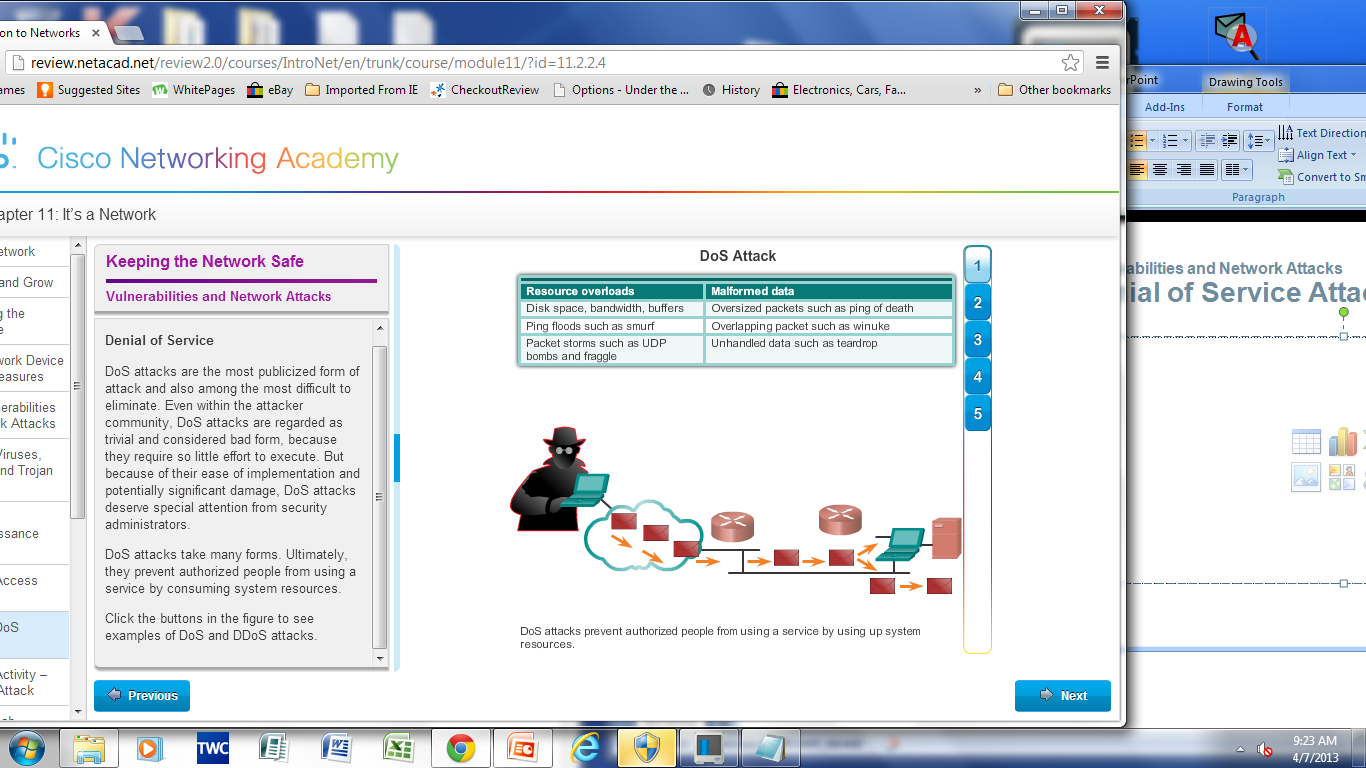 [Speaker Notes: 11.2.2.4 DoS Attacks]
Намаляване на възможността за атакаBackup, Upgrade, Update, and Patch
Поддържайте най-актуалната версия на антивирусна защита
Инсталирайте ъпдейти и пачове
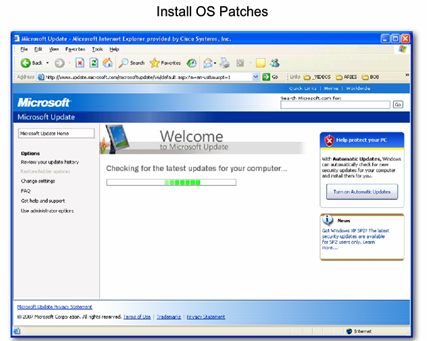 [Speaker Notes: 11.2.3 Mitigating Network Attacks
11.2.3.1 Backup, Upgrade, Update, and Patch]
Намаляване на възможността за атакаAuthentication, Authorization, and Accounting
Authentication, Authorization, and Accounting (AAA, or “triple A”) 
Authentication - Users and administrators must prove their identity. Authentication can be established using username and password combinations, challenge and response questions, token cards, and other methods.
Authorization - which resources the user can access and which operations the user is allowed to perform.
Accounting -  records what the user accessed, the amount of time the resource is accessed, and any changes made.
[Speaker Notes: 11.2.3.2 Authentication, Authorization, and Accounting]
Намаляване на възможността за атакаFirewalls
A firewall resides between two or more networks.  It controls traffic and helps prevent unauthorized access. Methods used are:
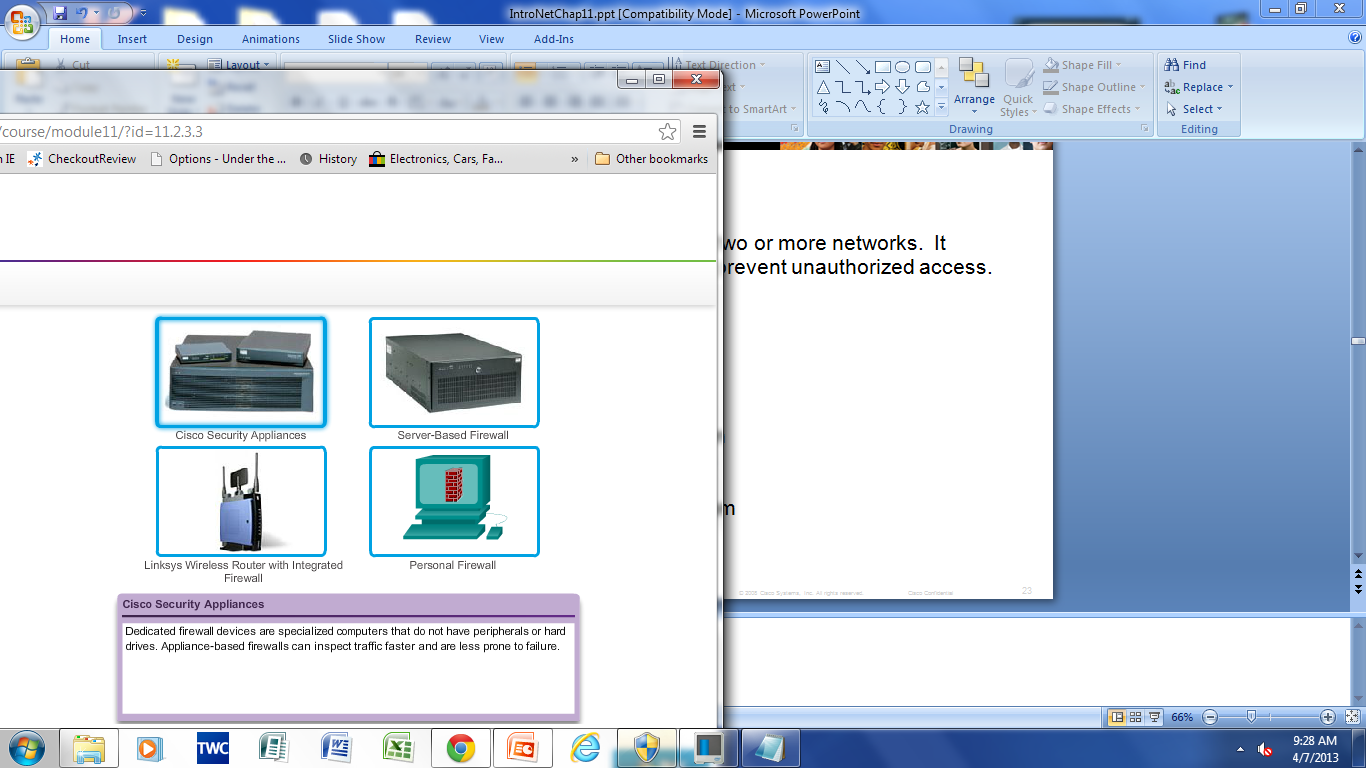 Packet Filtering
Application Filtering
URL Filtering
Stateful Packet Inspection (SPI) - Incoming packets must be legitimate responses to requests from internal hosts.
[Speaker Notes: 11.2.3.3 Firewalls]
Намаляване на възможността за атакаEndpoint Security
Common endpoints are laptops, desktops, servers, smart phones, and tablets.
Employees must follow the companies documented security policies to secure their devices.
Policies often include the use of anti-virus software and host intrusion prevention.
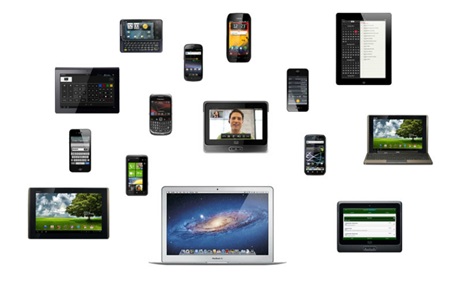 [Speaker Notes: 11.2.3.4 Endpoint Security]
Защита на устройстватаВъведение в защитата на устройствата
Part of network security is securing devices, including end devices and intermediate devices. 
Default usernames and passwords should be changed immediately.
Access to system resources should be restricted to only the individuals that are authorized to use those resources.
Any unnecessary services and applications should be turned off and uninstalled, when possible.
Update with security patches as they become available.
[Speaker Notes: 11.2.4 Securing Devices
11.2.4.1 Introduction to Securing Devices]
Защита на устройстватаПароли
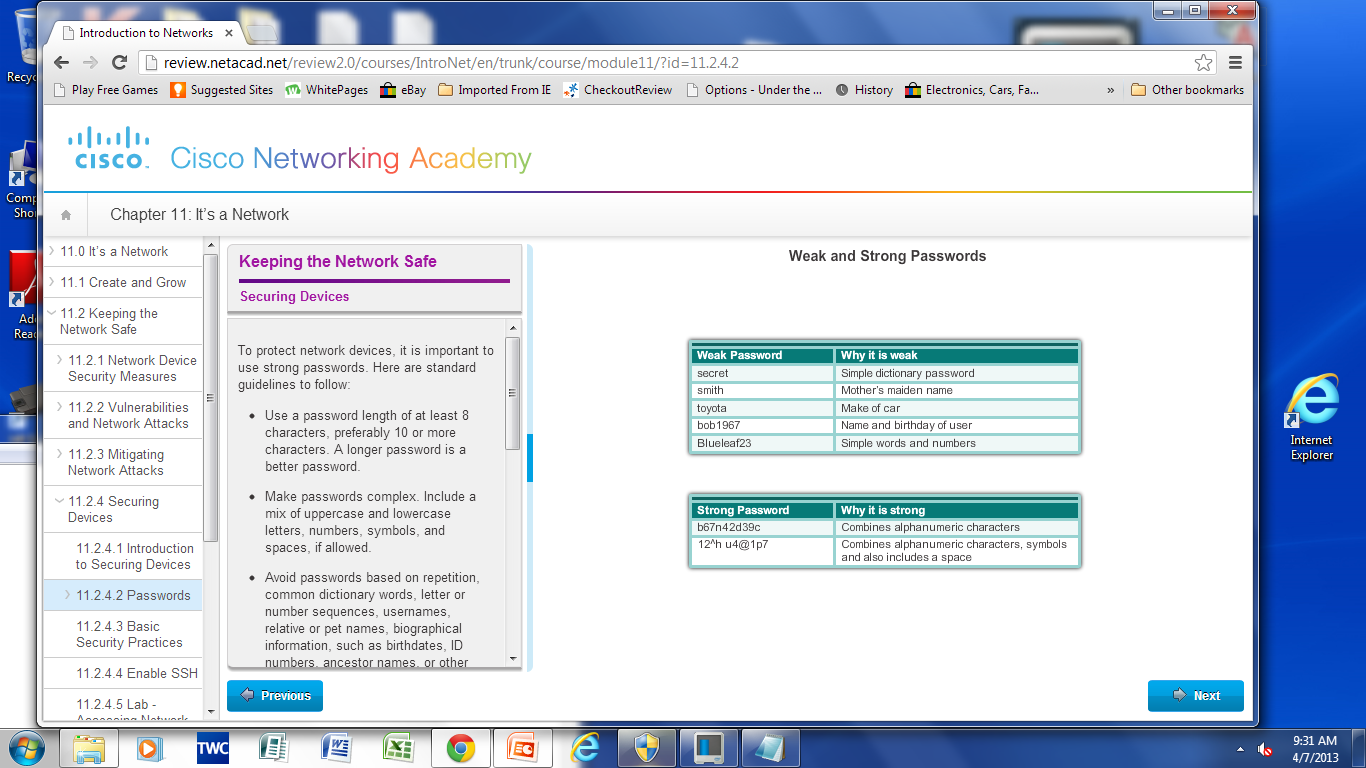 [Speaker Notes: 11.2.4 Securing Devices
11.2.4.2 Passwords]
Защита на устройстватаДобри практики за сигурността
Криптиране на паролите
Налагане на минимална дължина на паролите
Блокиране на bruteforce атаки
Употреба на банер съобщение  
Настройка на EXEC timeout
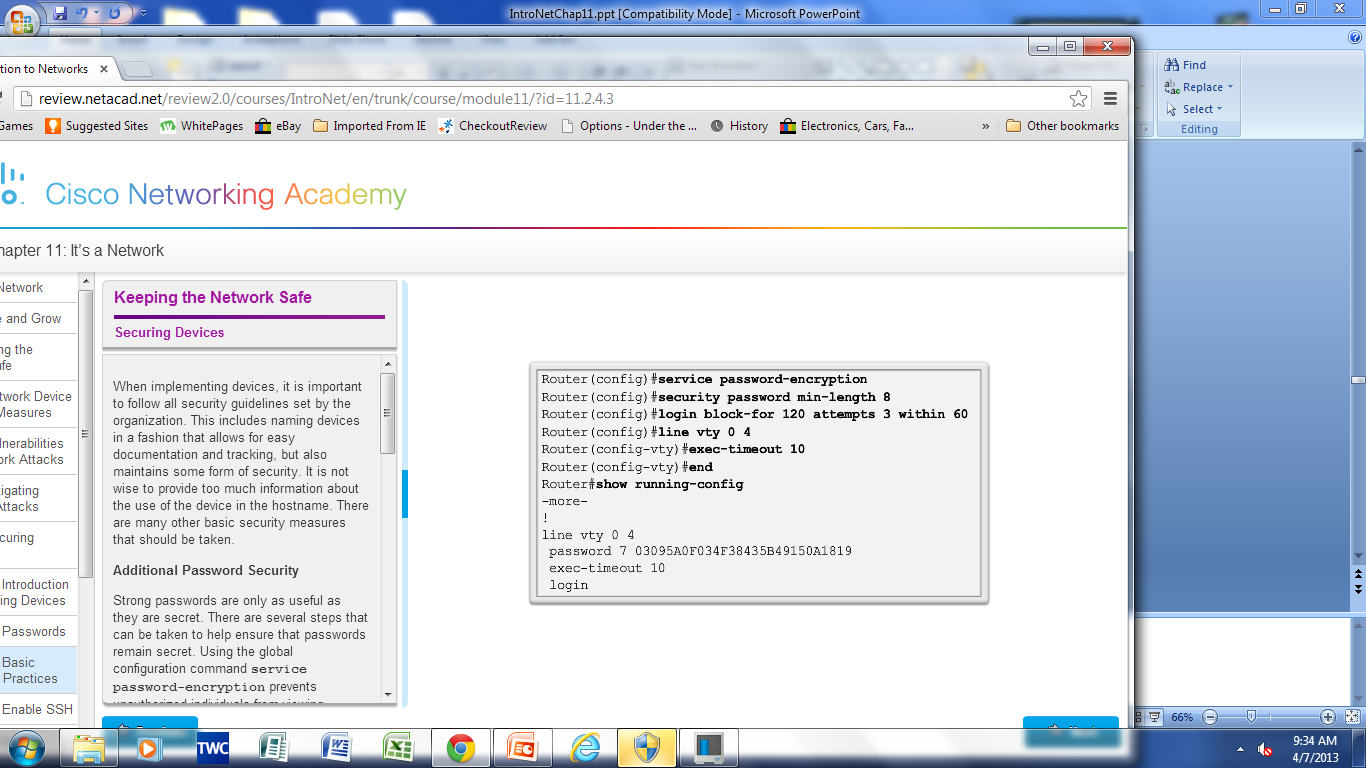 [Speaker Notes: 11.2.4 Securing Devices
11.2.4.3 Basic Security Practices]
Защита на устройствата Включване на SSH
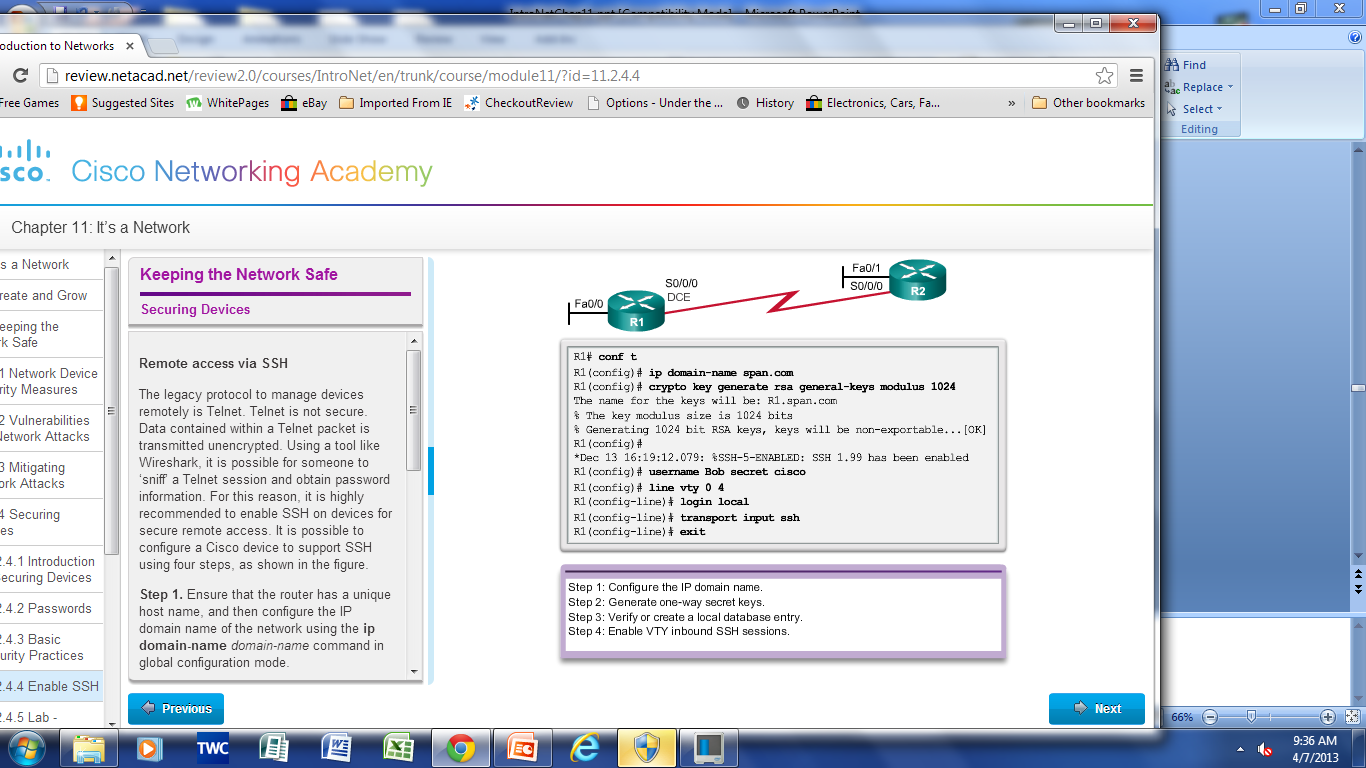 [Speaker Notes: 11.2.4 Securing Devices
11.2.4.4 Enable SSH]
PingInterpreting ICMP Messages
! - indicates receipt of an ICMP echo reply message
. - indicates a time expired while waiting for an ICMP echo reply message
U - an ICMP unreachable message was received
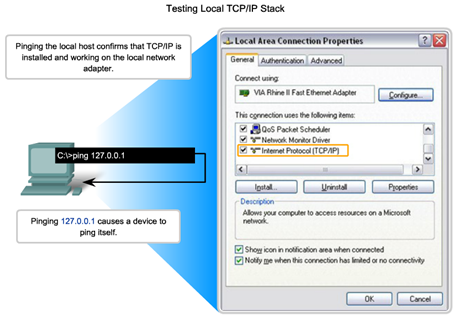 [Speaker Notes: 11.3 Basic Network Performance
11.3.1 Ping
11.3.1.1 Interpreting ICMP Messages]
PingУпотреба на Extended Ping
The Cisco IOS offers an "extended" mode of the ping command
R2# ping
Protocol [ip]:
Target IP address: 192.168.10.1
Repeat count [5]:
Datagram size [100]:
Timeout in seconds [2]:
Extended commands [n]: y
Source address or interface: 10.1.1.1
Type of service [0]:
[Speaker Notes: 11.3.1.2 Leveraging Extended Ping]
PingNetwork Baseline
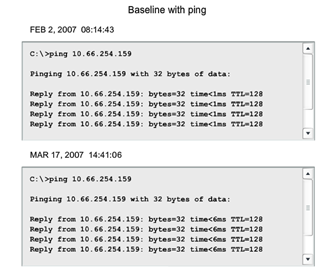 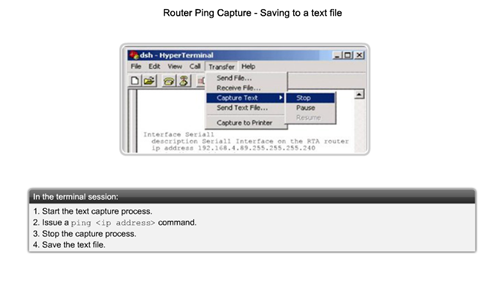 [Speaker Notes: 11.3.1. 3 Network Baseline]
TracertИнтерпретиране на Tracert Messages
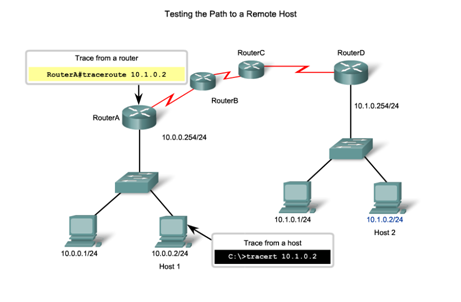 [Speaker Notes: 11.3.2 Tracert
11.3.2.1 Interpreting Tracert Messages]
Show CommandsCommon Show Commands Revisited
The status of nearly every process or function of the router can be displayed using a show command.
Frequently used show commands:
show running-config 
show interfaces 
show arp 
show ip route 
show protocols 
show version
[Speaker Notes: 11.3.3 Show Commands
11.3.3.1 Common Show Commands Revisited]
Show CommandsViewing Router Settings with Show Version
Cisco IOS version
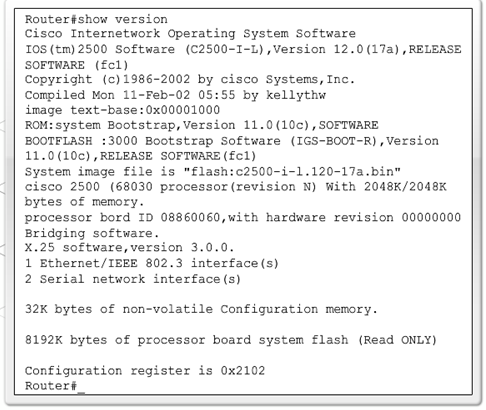 System bootstrap
Cisco IOS image
CPU and RAM
Number and type of physical interfaces
Amount of NVRAM
Amount of Flash
Config. register
[Speaker Notes: 11.3.3.2 Viewing Router Settings with the Show Version Command]
Show CommandsViewing Switch Settings with Show Version
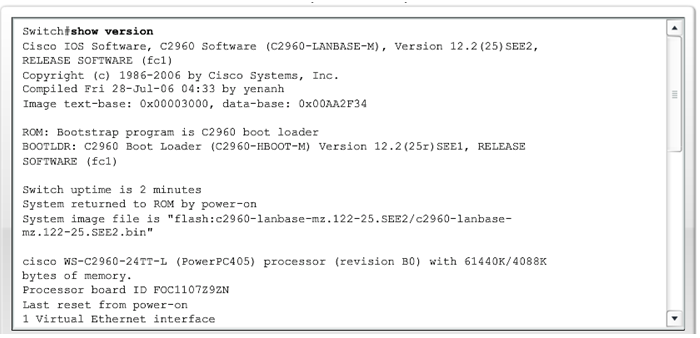 [Speaker Notes: 11.3.3.3 Viewing Switch Settings with Show Version]
Host and IOS Commandsipconfig Command Options
ipconfig - displays ip address, subnet mask, default gateway.
ipconfig  /all – also displays MAC address.
Ipconfig  /displaydns - displays all cached dns entries in a Windows system .
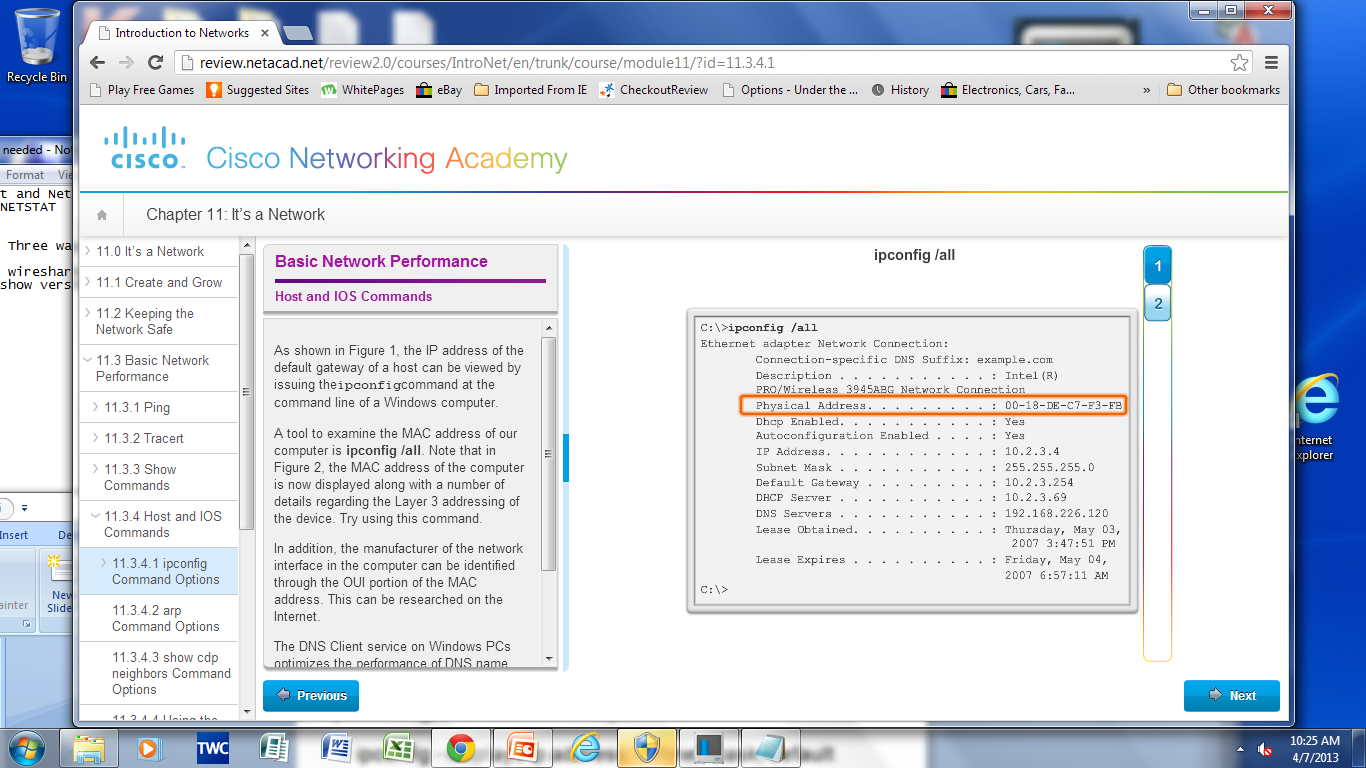 [Speaker Notes: 11.3.4 Host and IOS Commands
11.3.3.1 ipconfig Command Options]
Host and IOS Commandsarp Command Options
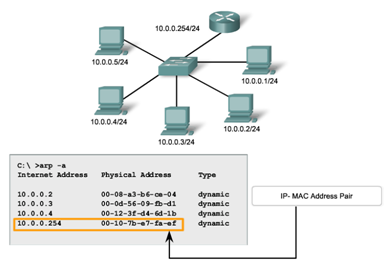 [Speaker Notes: 11.3.4.2 arp Command Options]
Host and IOS Commandsshow cdp neighbors Command Options
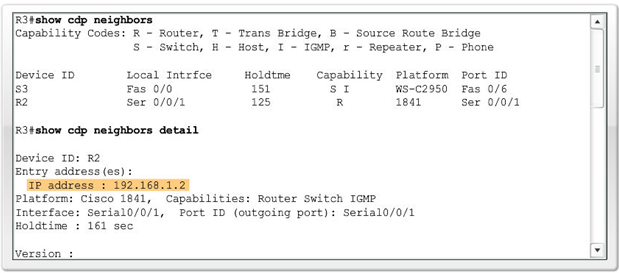 [Speaker Notes: 11.3.4.3 Show cdp neighbors Command Options]
Host and IOS CommandsUsing show ip interface brief Command
Can be used to verify the status of all network interfaces on a router or a switch.
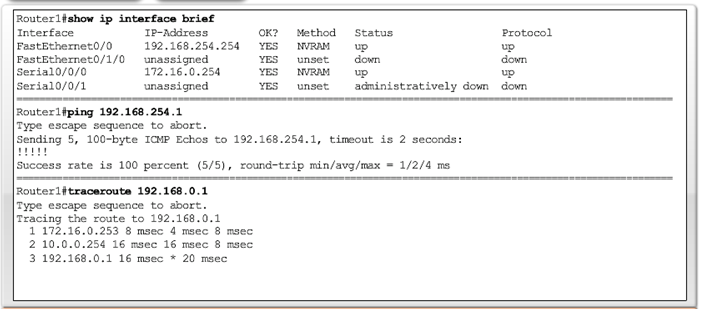 [Speaker Notes: 11.3.4.4 Using the show ip interface brief Command]
Router and Switch File SystemsRouter File Systems
show file systems command -  lists all of the available file systems on a Cisco 1941 route






* Asterisk indicates this is the current default file system
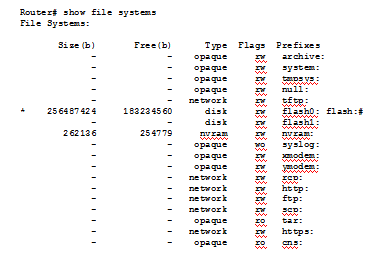 [Speaker Notes: 11.4 Managing IOS Configuration Files
11.4.1 Router and Switch File Systems
11.4.1.1 Router File Systems]
Router and Switch File SystemsSwitch File Systems
show file systems command -  lists all of the available file systems on a Catalyst 2960 switch.
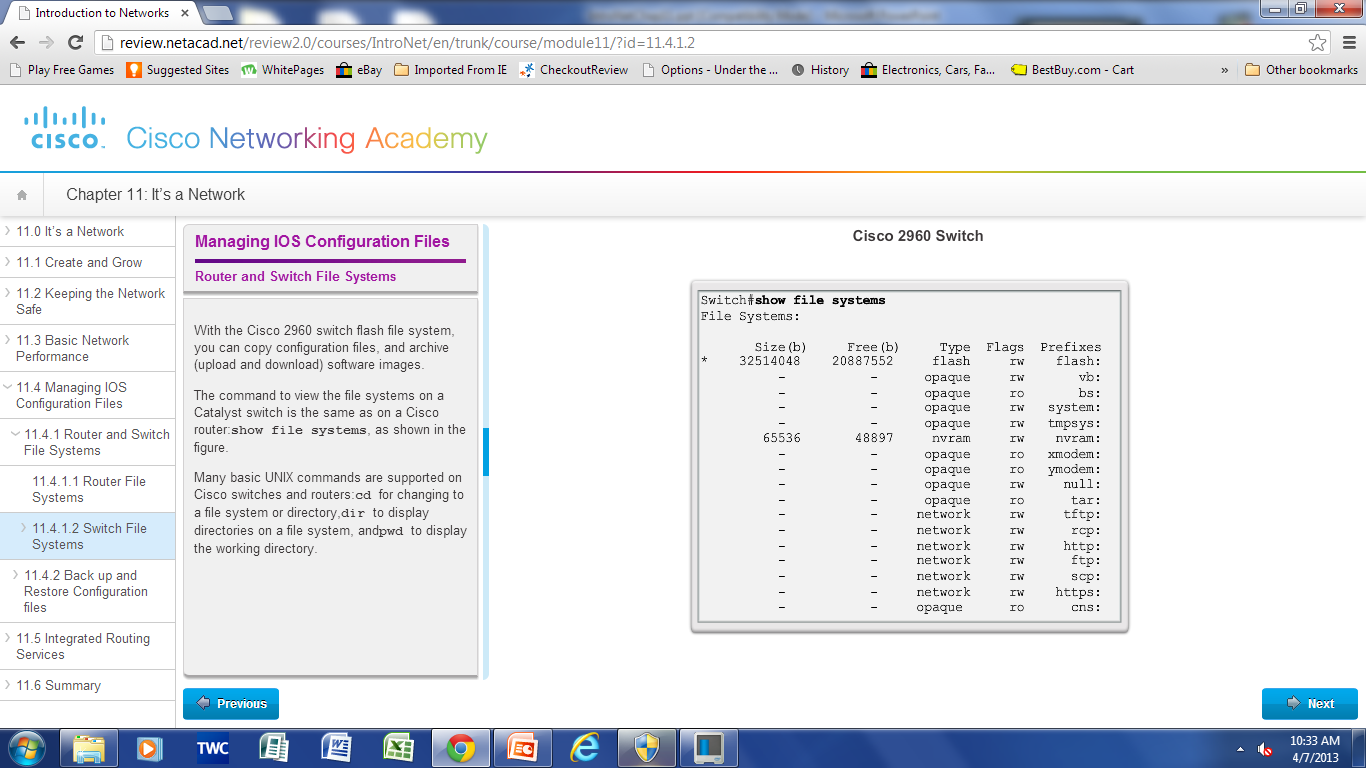 [Speaker Notes: 11.4.1.2 Switch  File Systems]
Backup and Restore Configuration Files Backup and Restore using Text Files
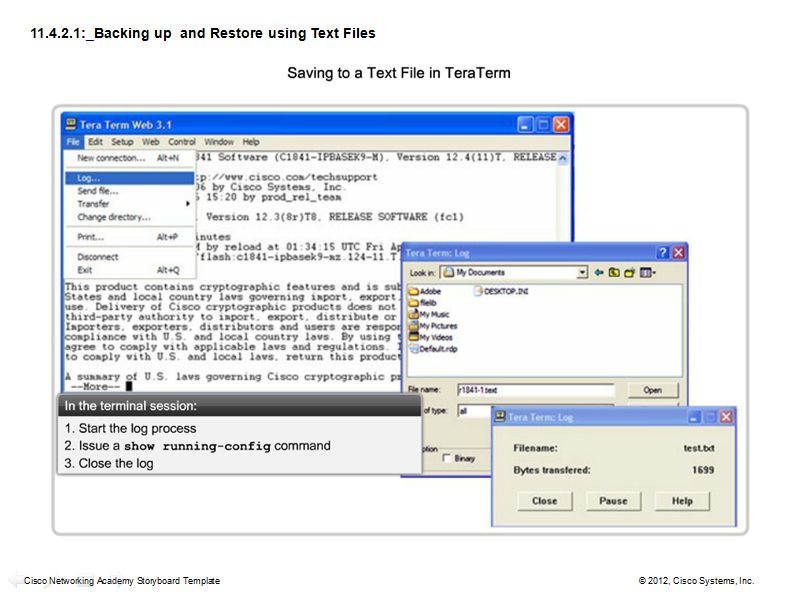 [Speaker Notes: 11.4.2 Backup and Restore Configuration Files
11.4.2.1 Backing up and Restore using Text Files]
Backup and Restore Configuration Files Backup and Restore using TFTP
Configuration files can be stored on a Trivial File Transfer Protocol (TFTP) server.
copy running-config tftp – save running configuration to a tftp server
copy startup-config tftp -  save startup configuration to a tftp server
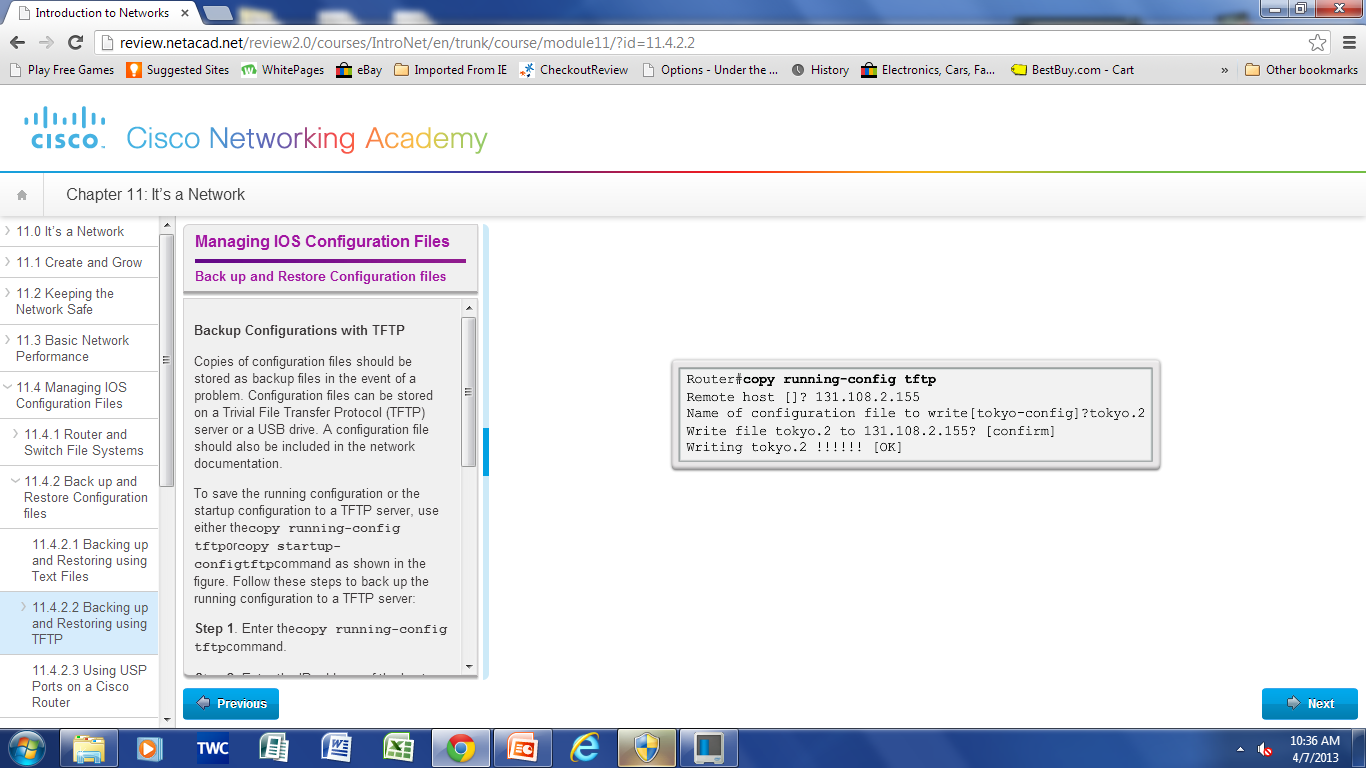 [Speaker Notes: 11.4.2 Backup and Restore Configuration Files
11.4.2.2 Backing up and Restore using TFTP]
Backup and Restore Configuration Files Using USB Interfaces on a Cisco Router
USB flash drive must be formatted in a FAT16 format.
 Can hold multiple copies of the Cisco IOS and multiple router configurations.
Allows administrator to easily move configurations from router to router.
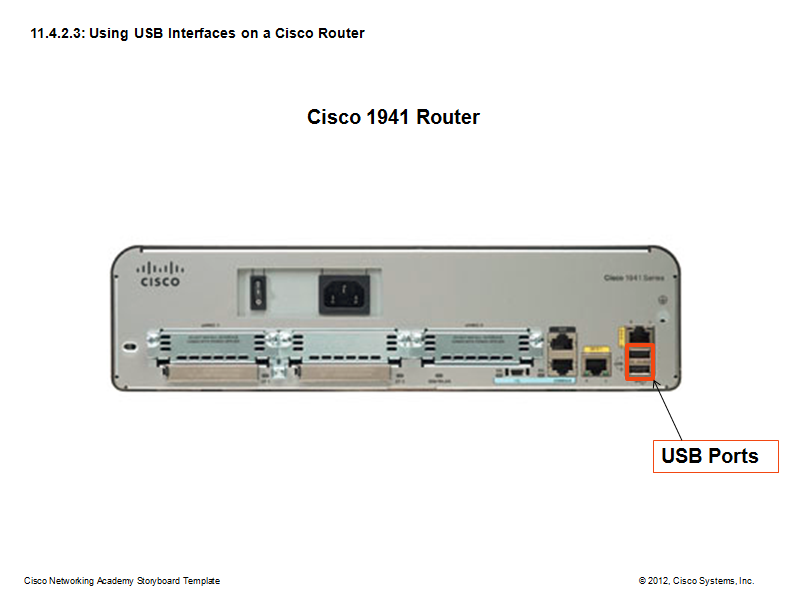 [Speaker Notes: 11.4.2.3 Using USB Interfaces on a Cisco Router]
Backup and Restore Configuration Files Backup and Restore Using USB
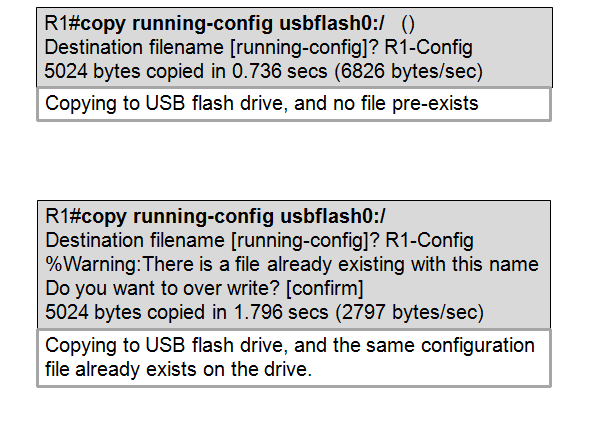 [Speaker Notes: 11.4.2.4 Backup and Restore Using USB]
Integrated RouterMulti-function Device
Incorporates a switch, router, and wireless access point.
Provides routing, switching and wireless connectivity.  
Linksys wireless routers, are simple in design and used in home networks
Cisco Integrated Services Router (ISR) product family offers a wide range of products, designed for small office to larger networks.
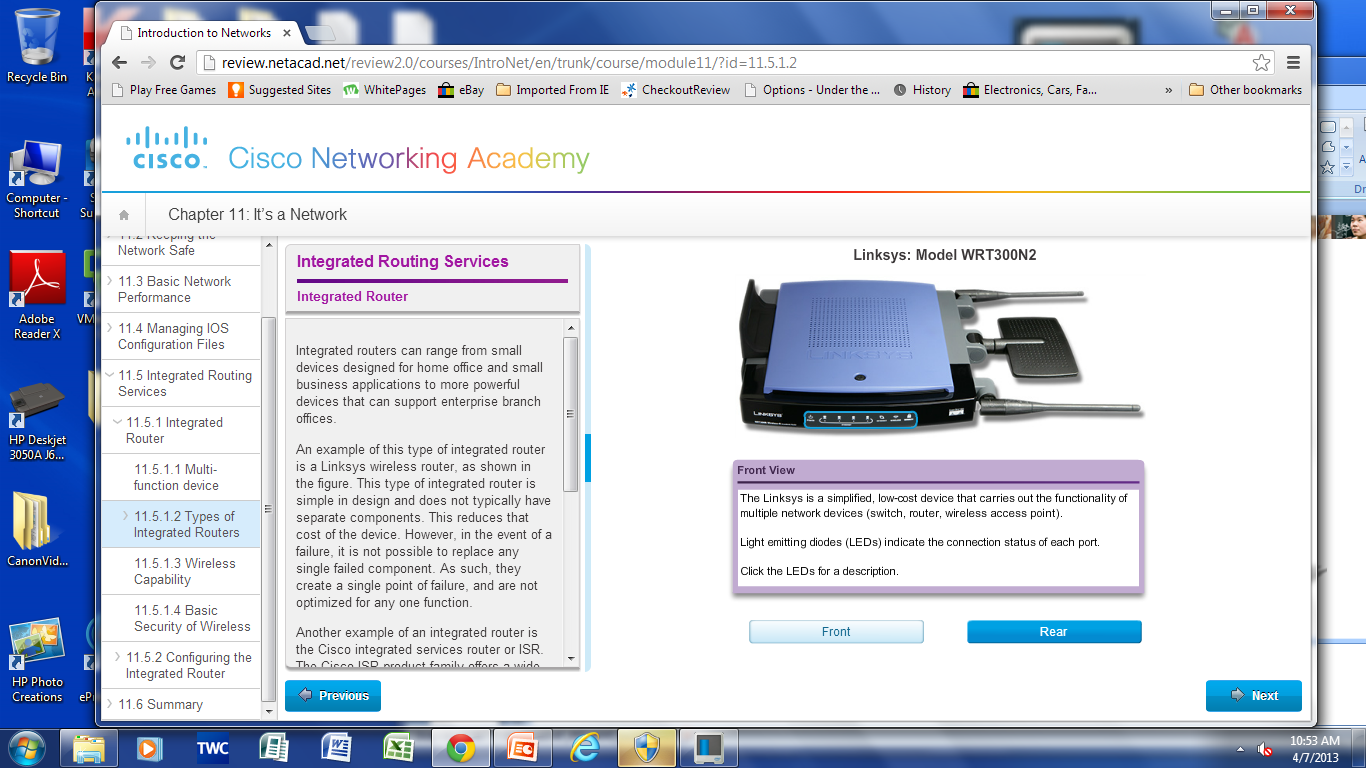 [Speaker Notes: 11.5 Integrated Routing Services
11.5.1 Integrated Router
11.5.1.1 Multi-function device
11.5.1.2 Types of Integrated Routers]
Integrated RouterWireless Capability
Wireless Mode -Most integrated wireless routers support 802.11b, 802.11g and 802.11n
Service Set Identifier (SSID) - Case-sensitive, alpha-numeric name for your home wireless network.
Wireless Channel – RF spectrum divided up into channels.
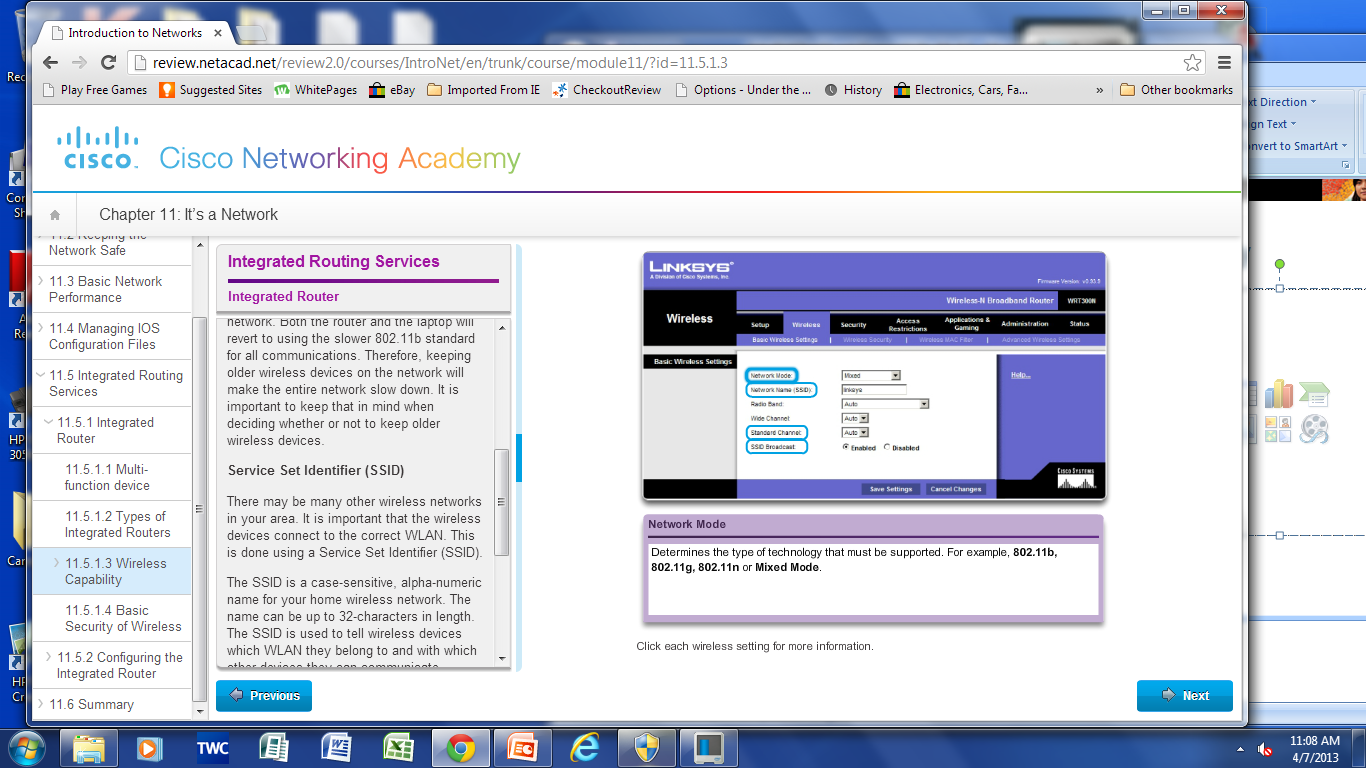 [Speaker Notes: 11.5.1.3 Wireless Capability]
Integrated RouterBasic Security of Wireless
Change default values
Disable SSID broadcasting
Configure Encryption using WEP or WPA
Wired Equivalency Protocol (WEP) - uses pre-configured keys to encrypt and decrypt data. Every wireless device allowed to access the network must have the same WEP key entered.
Wi-Fi Protected Access (WPA) – also uses encryption keys from 64 bits up to 256 bits. New keys are generated each time a connection is established with the AP. Therefore more secure.
[Speaker Notes: 11.5.1.4 Basic Security of Wireless]
Integrated RouterConfiguring the Integrated Router
Access the router by cabling a computer to one of the router’s LAN Ethernet ports.
The connecting device will automatically obtain IP addressing information from Integrated Router
Change default username and password and the default Linksys IP address for security purposes.
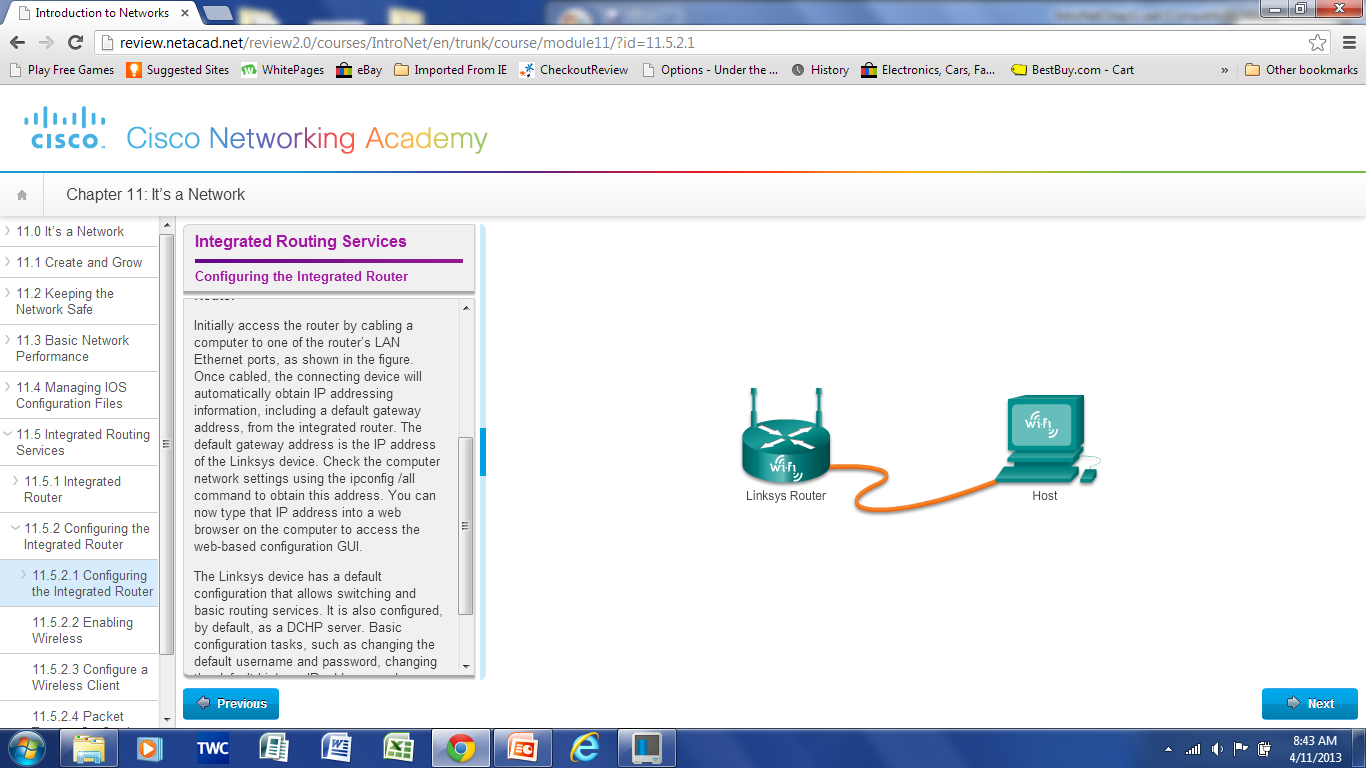 [Speaker Notes: 11.5.2 Configuring the Integrated Router
11.5.2.1]
Integrated RouterEnabling Wireless
Configure the wireless mode
Configure the SSID 
Configure RF channel
Configure any desired security encryption
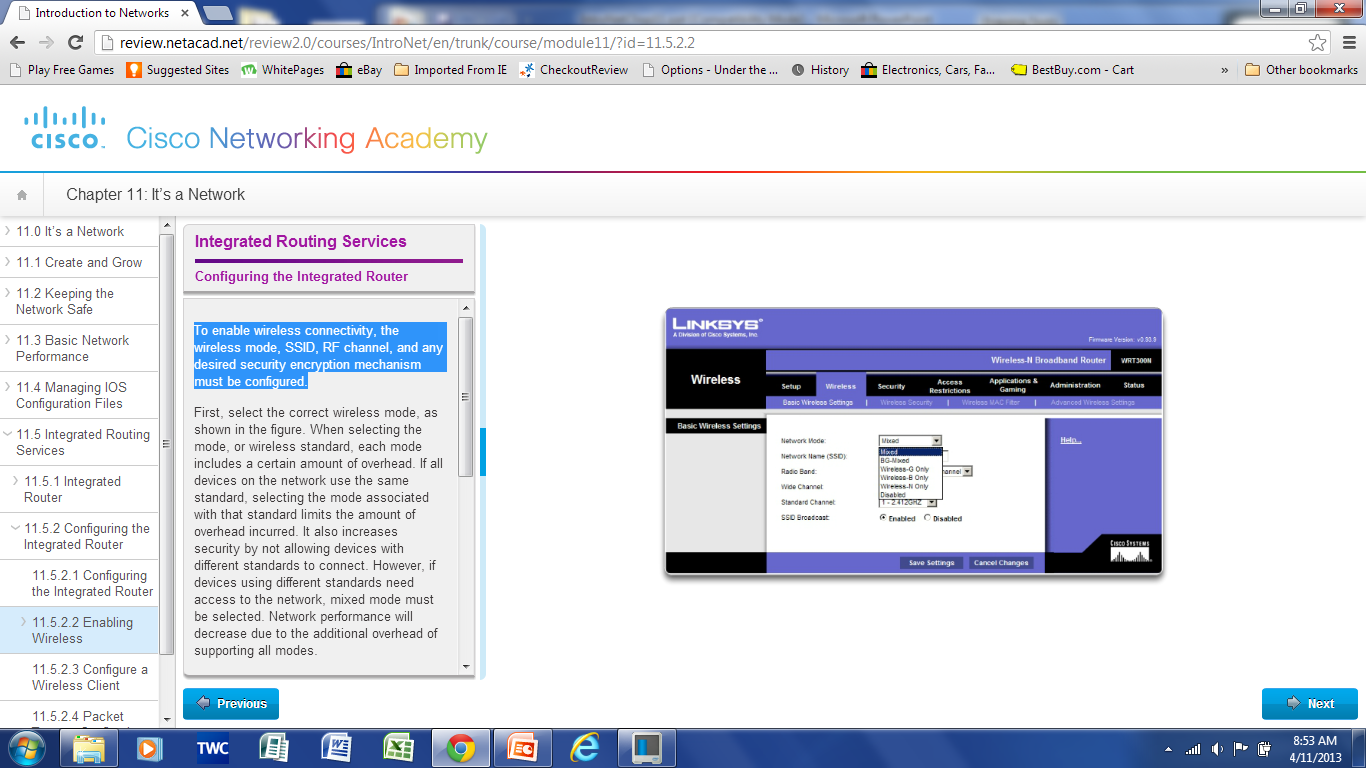 [Speaker Notes: 11.5.2.2 Enabling Wireless]
Integrated RouterConfigure a Wireless Client
The wireless client configuration settings must match that of the wireless router. 
SSID
Security Settings 
Channel
Wireless client software can be integrated into the device operating system or stand alone, downloadable, wireless utility software.
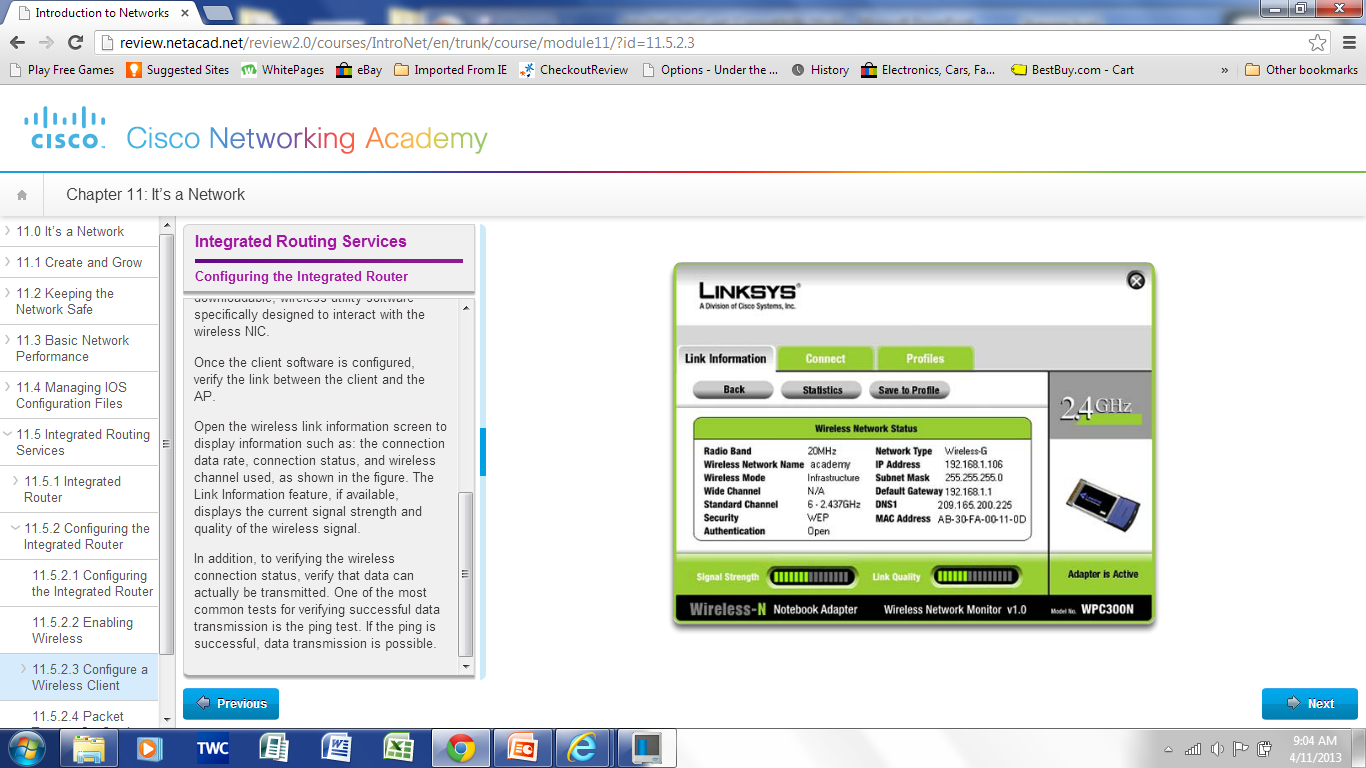 [Speaker Notes: 11.5.2.3 Configure a Wireless Client]
Chapter 11: Summary
Good network design incorporates reliability, scalability,  and availability. 
Networks must be secured from viruses, Trojan horses, worms and network attacks.
Document Basic Network Performance.
Test network connectivity using ping and traceroute.
Use IOS commands to monitor and view information about the network and network devices.
Backup configuration files using TFTP or USB.
Home networks and small business often use integrated routers, which provide the functions of a switch, router and wireless access point.
[Speaker Notes: 11.6 Summary]
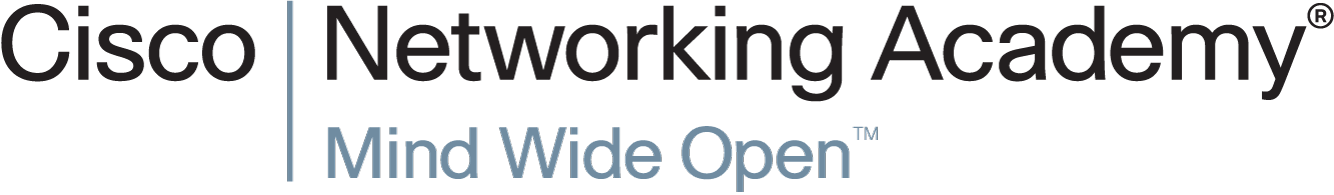